Demands Of Discipleship
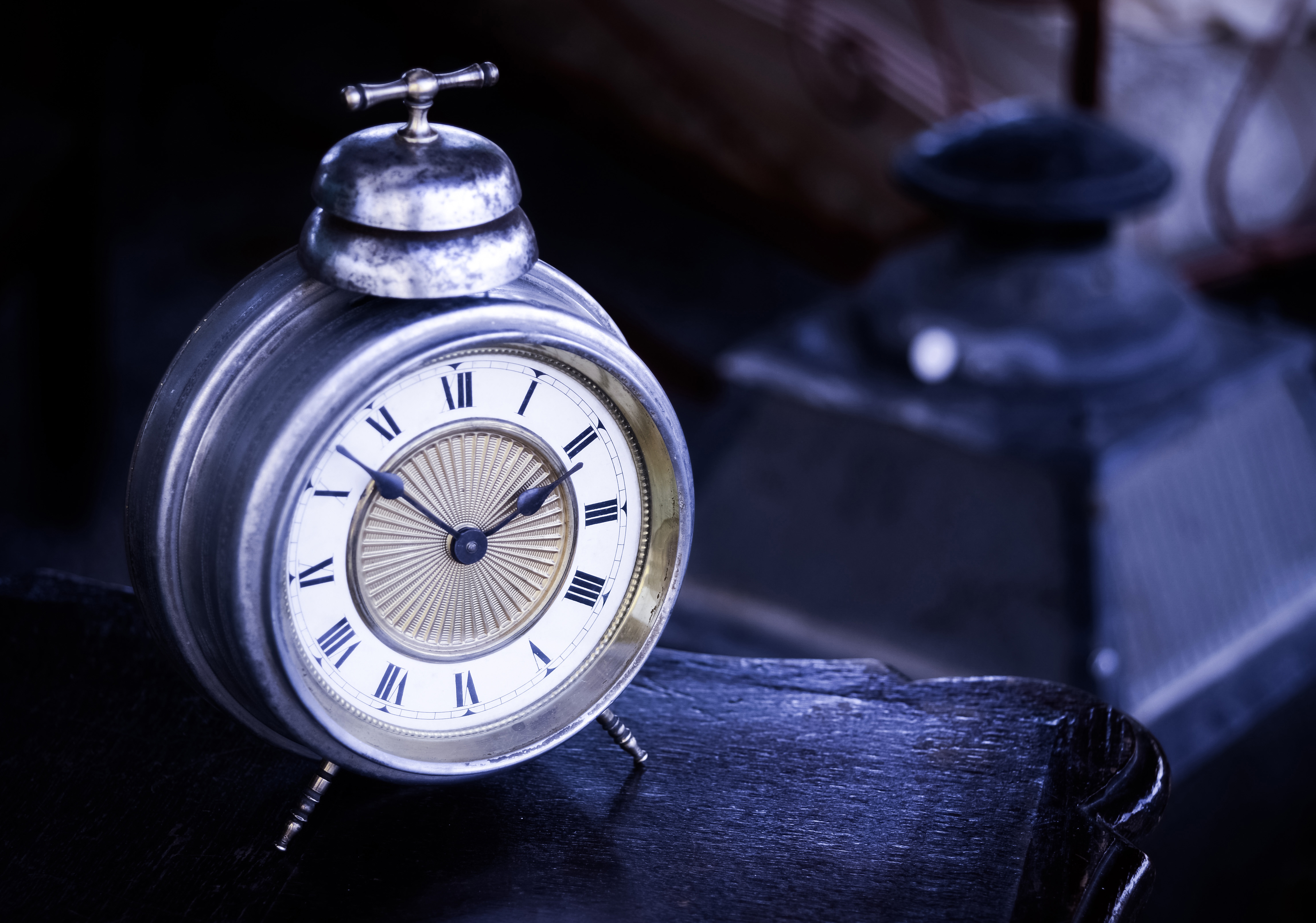 Luke 14:26ff
What is a “disciple”?
Our ability to influence in large measure depends on our level of discipleship.
Commitment
Faithfulness
Diligence
Zeal
What is a “disciple”?
From the Greek word mathetes, “a learner” – an “adherent,” “follower,” and “imitator” of their teacher.
One who is being taught and trained. (Matthew 28:19; Luke 6:40)
“Thought accompanied by endeavor” – Not a passive role!
The invitation has been extended! (Matthew 11:29)
What is a TRUE “disciple”?
“If you continue in My word, then you are truly disciples (disciples indeed, KJV) of Mine; and you will know the truth, and the truth will make you free.” (John 8:31-32)
There are disciples and there are those who are “truly disciples” of Jesus.
A TRUE “disciple” Of Who?
Discipleship is to Christ and NEVER to another person! (1 Corinthians 1:10-13; note verses 4-9)
Unscriptural terms: “witnesses” and “disciplers.”
What we do for each other is teach, exhort, encourage, and strengthen but we don’t disciple each other.
The role of zeal and enthusiasm. In whom and what? (Romans 10:1-2; 12:11)
Disciples become Christians. Christians are disciples!
Consider these demands of “true” discipleship …
Note: it’s Jesus who determines who can be and who “cannot be” My “disciple” and what it entails. (Luke 14:26ff)
Exercising our will
Matthew 16:24-27, “if anyone wishes (would, will, desires) to come after Me …”
The word also conveys the idea of pressing into action or translating desire into execution.
We have to choose to “deny,” sacrifice, and “follow” (cf. Matthew 16:24).
Are we “willing to do His will”? (John 7:17; Psalms 51:12)
[Speaker Notes: We have to want to!
Ps 51:12
Restore to me the joy of Your salvation and sustain me with a willing spirit.]
Exercising our will
What is willpower?
Power over your will
Not trying, attempting, or pursuing until it becomes difficult. (Matthew 13:21)
A decision that opens one door and closes every other.
A firm state of resolve that closes the door marked “what am I going to do?” and opens a new door marked, “how am I going to do it?”
[Speaker Notes: We have to want to!
Ps 51:12
Restore to me the joy of Your salvation and sustain me with a willing spirit.]
Exercising our will
What is willpower? It’s choosing to replace …
Fear – with courage
Ignorance – with knowledge
Doubt – with confidence
Incompetence – with abilities
Lack of resources – with faithful stewardship
Pessimism – with faith
Excuses – with accountability
[Speaker Notes: We have to want to!
Ps 51:12
Restore to me the joy of Your salvation and sustain me with a willing spirit.]
Continuing In His Word
“... if you abide in My word, then you are truly disciples of Mine.” (John 8:31)
Not only listen to God’s word, but follow/apply.
We are not disciples if we never consistently and diligently study the Bible. (2 Timothy 2:15)
We must be careful … (2 John 9-11; 1 Corinthians 4:6; 1 Peter 4:11; Colossians 3:17)
Unashamed and Courageous
“… Joseph of Arimathea, being a disciple of Jesus, but a secret one for fear of the Jews.” (John 19:38)
Paul said, “I am not ashamed …” (Romans 1:16)
We can’t be ashamed of our discipleship …(Mark 8:38; John 18:17, 25; 2 Timothy 1:8; 2:15)
Can’t be characterized by timidity. (2 Timothy 1:7)
[Speaker Notes: Timidity - note 2 Chron. 13:7]
Loving Jesus Christ More …
Than others including family (Matthew 10:37; Luke 14:26) … “… he cannot be My disciple.”
Do you want to go to heaven more than anything or anyone else?
The “greatest” command, “love the Lord your God with all your heart … soul … mind”(Matthew 22:36; John 14:15; 1 John 5:3)How will you answer Jesus? (John 21:15ff)
[Speaker Notes: Mark 8:38
For whoever is ashamed of Me and My words in this adulterous and sinful generation, the Son of Man will also be ashamed of him when He comes in the glory of His Father with the holy angels."]
Loving Jesus Christ More …
Than Self (Luke 14:26) “… he cannot be My disciple.”
Self denial (Matthew 16:24-25; Titus 2:11-14)
The “crown of life” for those who are, “faithful unto death” (Revelation 2:10; cf. 12:11)
Examples: John the Baptist (Mark 6:17ff); Stephen (Acts 7:59-60); James (Acts 12:1-2); Paul (Acts 21:13;2 Timothy 4:6-8)
[Speaker Notes: What will it take to make us quit?]
Willing To Sacrifice and Deny
Luke 9:23, “If anyone wishes to come after Me, let him deny himself, and take up his cross daily, and follow Me.” (cf. Luke 14:27)
#1 problem is selfishness …
We are not “our own” (1 Corinthians 6:19)
Our view of life must be as Paul’s when he said, “It’s no longer I who live but Christ lives in me …” (Galatians 2:20; cf. Philippians 1:21)
[Speaker Notes: Luke 14:27, “Whoever does not carry his own cross and come after Me cannot be My disciple.”]
Forsaking All
Jesus stated, “… no one of you can be My disciple who does not give up all his own possessions.” (Luke 14:33)
Considering all our earthly gains to be loss. (Philippians 3:7-9)
It’s giving up who we are. “… they first gave themselves to the Lord and to us by the will of God” (2 Corinthians 8:5)
[Speaker Notes: What are we clinging to?]
Loving Others
John 13:34-35, “… love one another … by this all men will know that you are My disciples”
A badge of discipleship.
A love that is described in 1 Corinthians 13.
An active love. (1 John 3:17-18)
Patient, helpful, and understanding towards others. (1 Thessalonians 5:14)
Tolerant of sin? No!
Ready to extend forgiveness.(cf. Psalms 86:5; Luke 23:34; Ephesians 4:32)
[Speaker Notes: What are we clinging to?]
Emulating Our Master and Teacher
Matthew 10:24-25, “… It is enough for the disciple that he become as his teacher and the slave as his master.”
We’re to follow Him. (Luke 14:27)
On the same terms? (Hebrews 4:14-16)
Our purpose – to be conformed to the image of His Son. (Romans 8:28-29)
Our work – that Christ be formed in each one of us. (Galatians 4:19; Ephesians 4:12-13)
[Speaker Notes: What are we clinging to?]
Continuing Steadfastly
Acts 11:23, 26, “… he rejoiced and began to encourage them all with resolute heart to remain true to the Lord … and the disciples were first called Christians in Antioch.” (cf. Acts 2:42)
Are we committed to “strengthening the souls of the disciples”? (Acts 14:22; cf. 18:23)
Some will not continue … we don’t change the standard (John 6:60-66; 1 John 2:19)
[Speaker Notes: What are we clinging to?]
Bearing Fruit
John 15:8, “… that you bear much fruit and so prove to be My disciples.”
Notice the progression of fruit-bearing in this context. “Fruit” (verse 2), and “much fruit” (verses 5, 8).
We are to bear the fruit of prayer, obedience, joy, and love. (John 15:7, 10-12)
It means we get to work for our Master’s cause and make ourselves useful. (1 Corinthians 15:58;Ephesians 4:16; 2 Timothy 2:21; Matthew 25:14ff)
Doors of opportunity. (Colossians 4:2-6)
[Speaker Notes: What are we clinging to?]
Bearing Fruit
Including … winning others to Christ and saving souls. (Proverbs 11:30; cf. Galatians 5:22-23;1 Corinthians 9:19-22 )
Seeking to help teach other disciples: “Go therefore and make disciples … baptizing them … teaching them to observe all I commanded you …” (Matthew 28:18-20; 2 Timothy 2:2)
We’re to sow the seed and leave the results to God. (1 Corinthians 3:6; Matthew 13:18-23)
How Does True Discipleship Influence?
What influences others is true commitment and dedication which is what disciples are to have.
The influence of God is through His word and teaching.
Courage and boldness rather than timidity.
Loving the souls of others.
Sacrifice and denial.
Being Christ-like.
Bearing fruit.